でも、雨が少ないと
バランスが崩れる
1
せっ　すい　にっすう
年度ごとの節水日数
のべにっすう
延日数
（単位：日）
平成
年度
令和
2
水不足になるとこんな影響が・・・
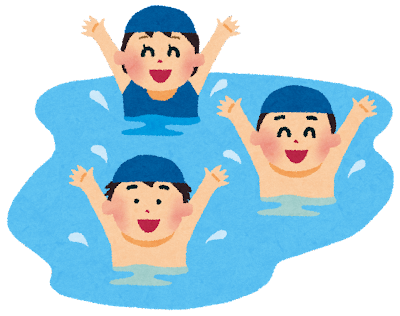 学校プールの使用禁止
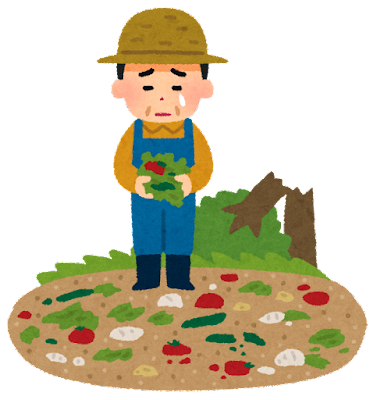 野菜が不作で、値段が高くなる
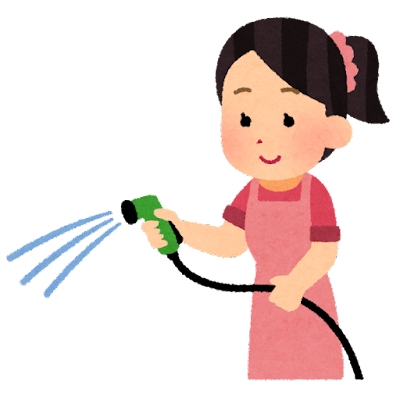 水まきの回数を減らす
3
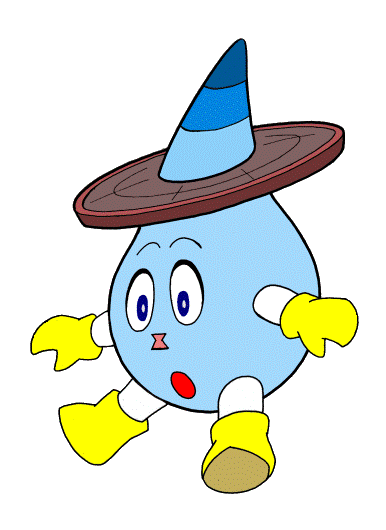 わたしたちは
　　　どのぐらい水を
　　　　　　使っているんだろう？
4
りょう
みなさんが使う水の量はどれだけ？
一人が一日に使う量は約３００Lです
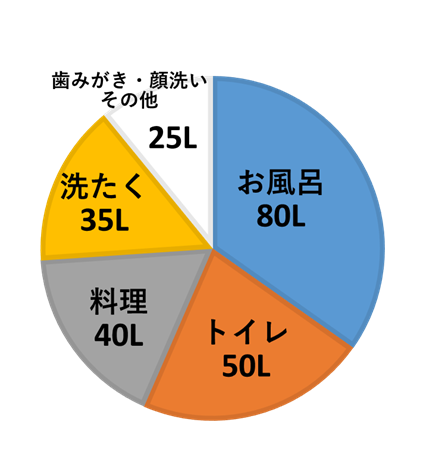 ・みんなの家で使うのは約２３０Ｌ
・のこりは、会社や学校など外出先で使います
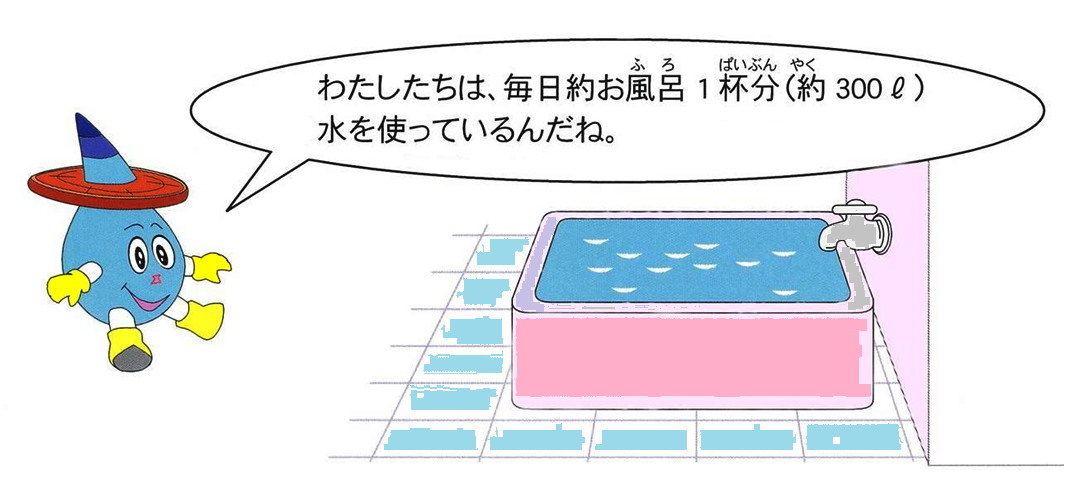 ●みんなの家での水道水の使われ方
　　出典：厚生労働省　「いま知りたい水道 –日本の水道を考える-」
5
水道水は、１分間に約１２Ｌ流れます
蛇口の開け・閉めはこまめに
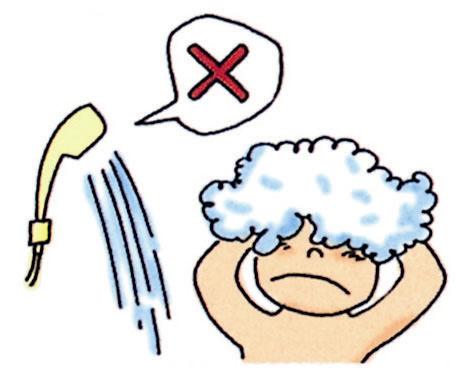 歯みがきはコップに水をくんで
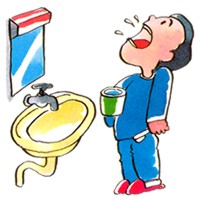 ため洗いを
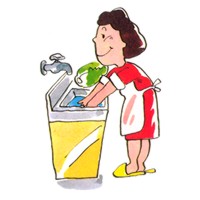 6
＜ギモン＞
　降った雨がすぐに流れて
　しまったら、晴れた時には
　水は使えないの？
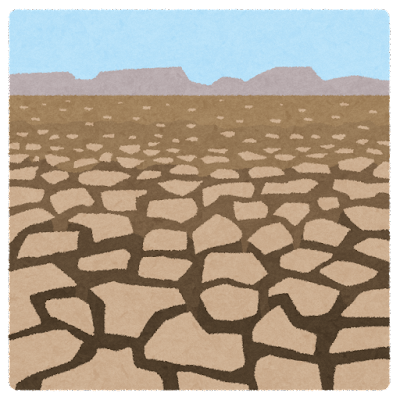 ダムや森など
水をためておく機能があります
7
（１）ダムの働き
8
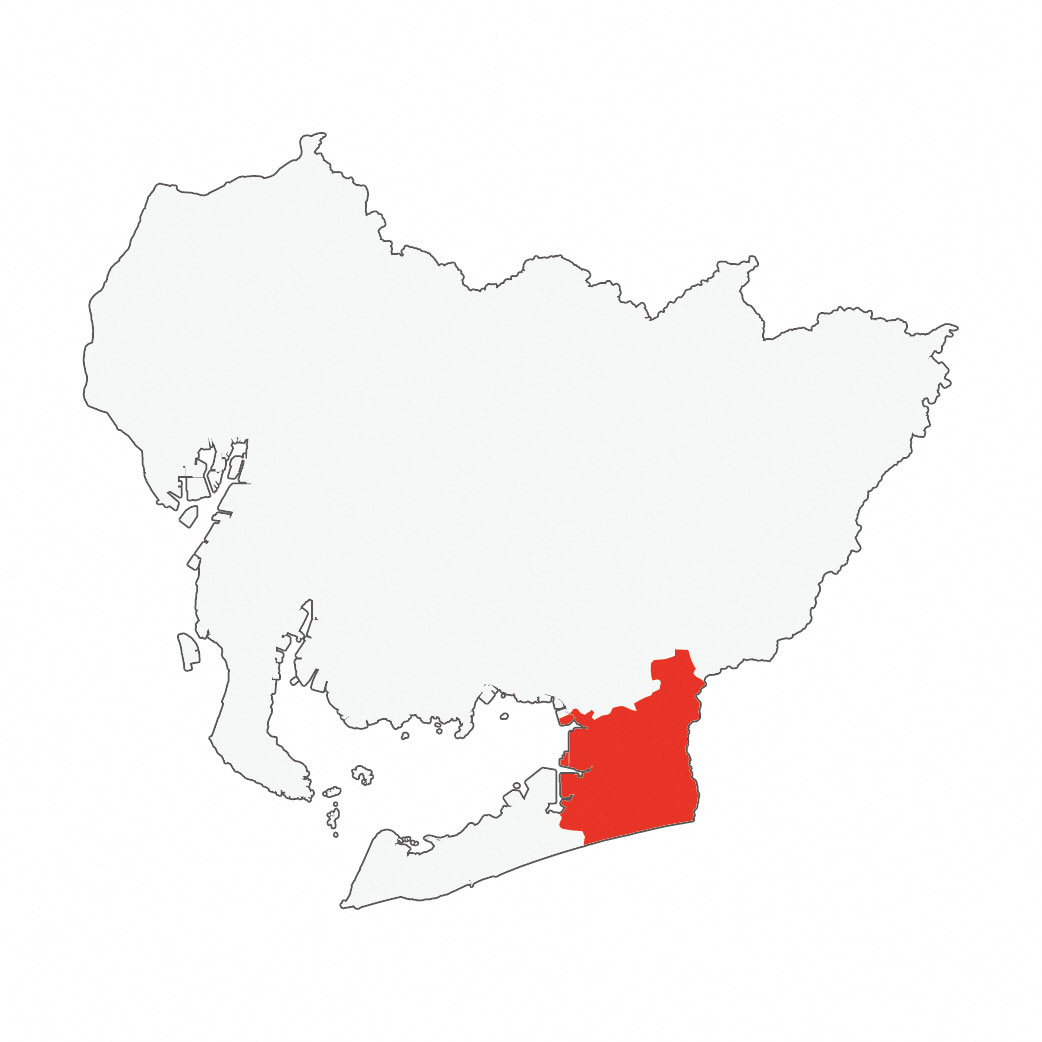 （１）ダムの水
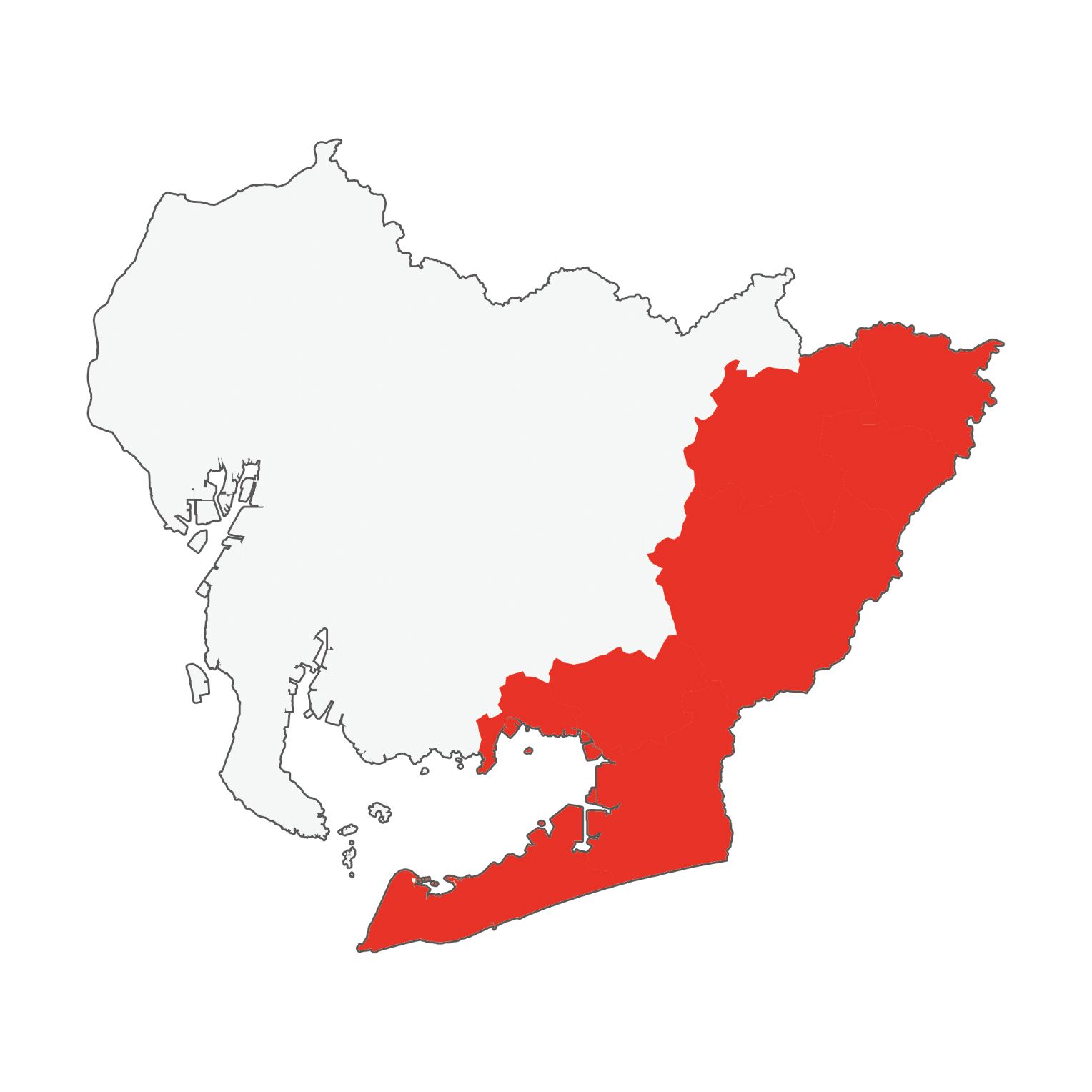 したら
設楽ダム
（建設中）
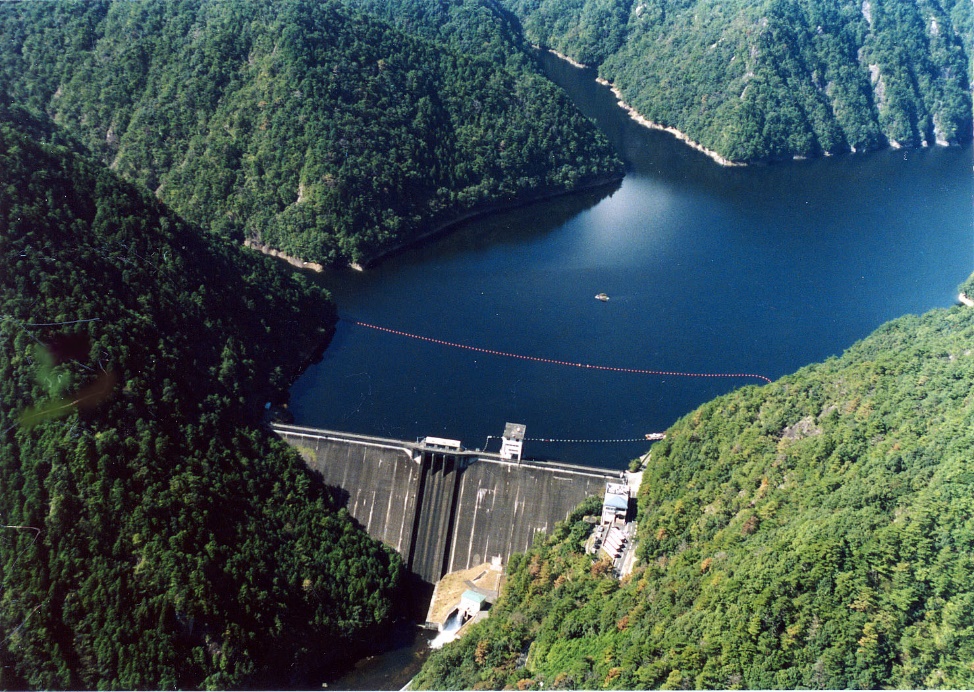 おおしま
大島ダム
う　　れ
宇連ダム
ダムの主な役割
① 洪水を防ぐ … 大雨のとき、川の水があふれ出ない ように上流の水を貯える
② 川の水量を保つ … 流れる水の量を調節する
③ 水力発電 … 水の流れる力を利用して電気を作る 　など
こう  ずい
9
（２）森の働き
10
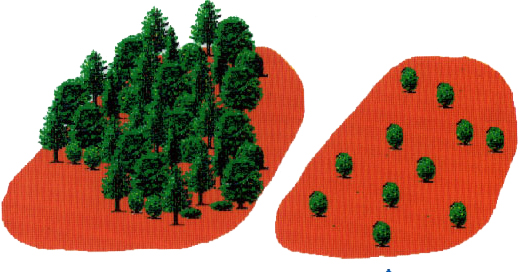 すい げん  りん
木がたくさん
（2）川の水（水源林）
木が少ない
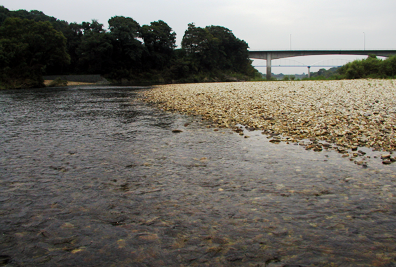 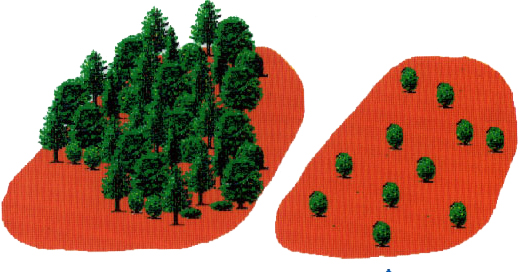 スポンジのような
イメージ
豊川の水は森林から流れてきます。
雨
雨
落ち葉
川にすぐに流れてしまう
水をたくわえながらゆっくり川へ
11
▶変更点
水源林は「スポンジ」機能があることがわかるように挿し絵を変更
→断面図（根、落ち葉）の方が分かりやすい
すい げん  りん
わたしたちの水源林はどこ？
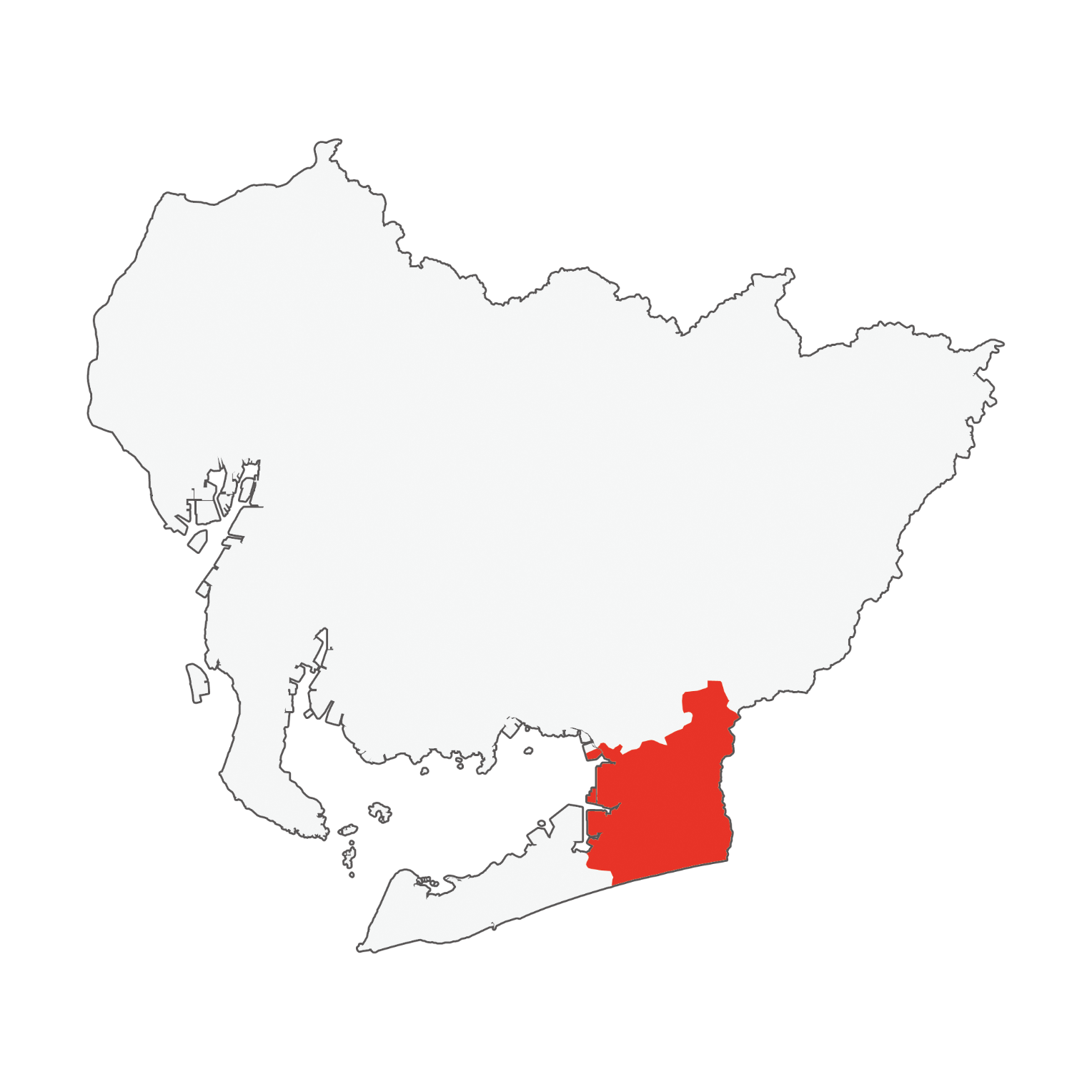 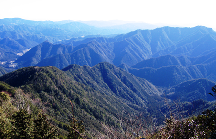 豊川を流れて、
わたしたちのもとへ
奥三河の山々の森
段戸山　・　鳳来寺山　など
だんとさん　　　　　ほうらいじさん
12
ひがし　み かわ
まも
東三河の水源を守るために
えだうち
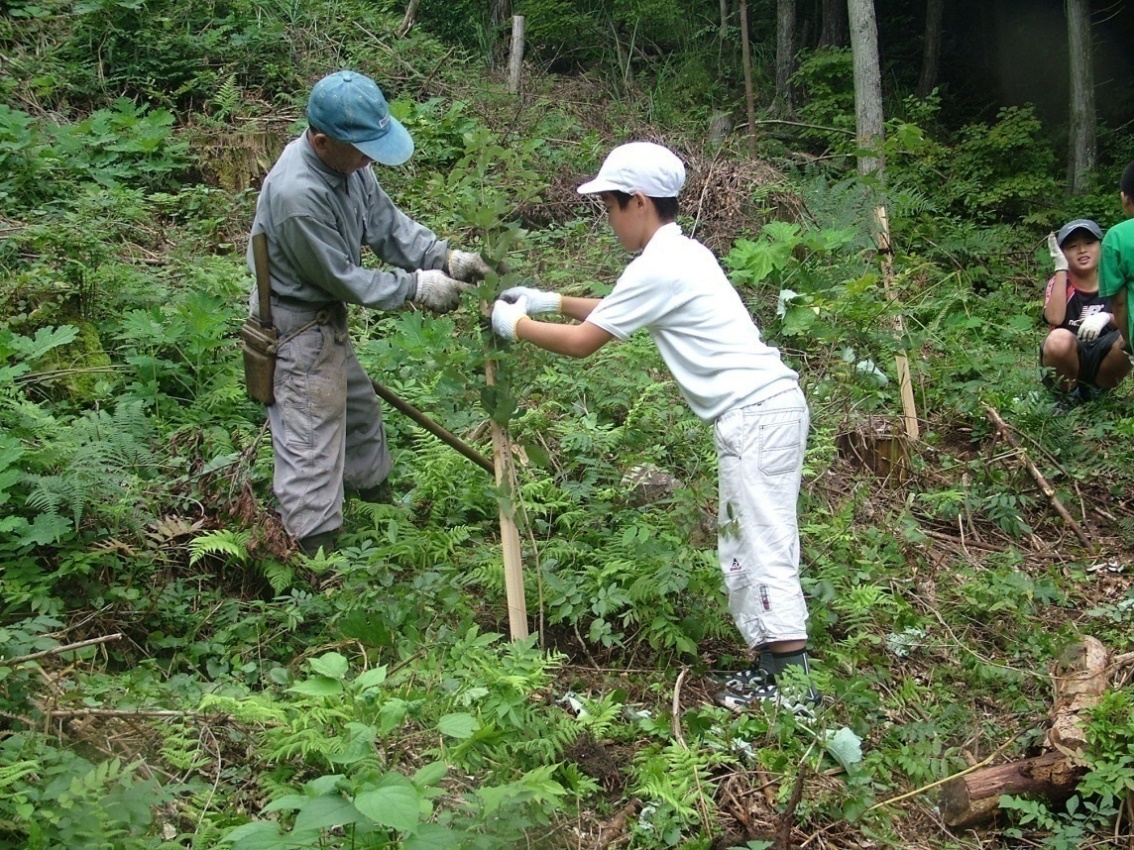 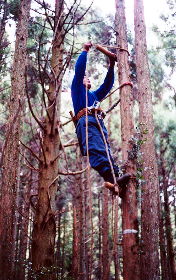 植樹
太陽の光がよく届くように、枝を切ったり、木を倒したりして、森を育てています
13
（３）地下水の働き
14
ち　　 か　  すい
（3）地下水
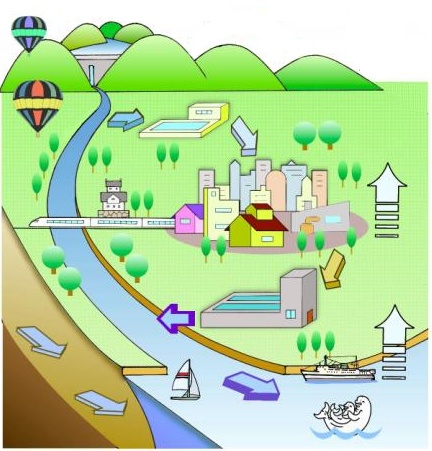 降った雨は地面に染み込んで、きれいな水となります
地下水
15
いろいろな方法で水は取れるけど、
そのまま飲むには危険！！
きれいで飲める水をつくる
16